Психолог-родителямПростые правила общения с ребёнком для сохранения психологического здоровья ребёнка и позитивного микроклимата всей семьиПедагог-психолог: Голыгина П. Ю.«Детский сад № 10 комбинированного вида»
Почему важно понимать детскую психологию?
Каждый родитель интерпретирует способности и навыки своего ребенка (или их отсутствие) по-своему. Если вы не понимаете своего ребенка, вы можете неправильно оценивать его. В большинстве случаев это не приносит ребенку никакого вреда, но иногда последствия могут быть серьезными. Родители играют ключевую роль в развитии ребенка. И если вы недостаточно осведомлены о том, как устроена его психика, вы можете допускать ошибки в его воспитании.
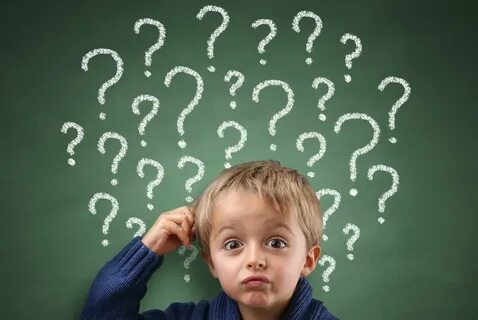 Психология ребёнка.
Одно из самых важных заданий, которое стоит перед родителями - понять психологию своего ребенка. Разумеется, для этого вам не обязательно получать психологическое образование. Однако вы должны знать некоторые простые вещи о ребенке: что ему нравится, а что – нет; что заставляет его плакать, а что – смеяться; что мотивирует его, а что причиняет страдания.
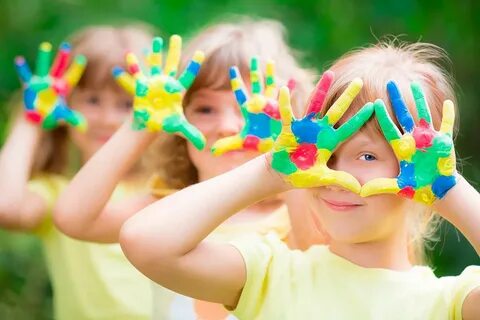 Рассмотрим несколько советов, которые помогут вам понять, как видит мир ребенок…
1. Главный секрет – наблюдение.

Один из самых простых и в то же время эффективных способов изучения психологии ребенка – наблюдение. Проявляйте интерес к тому, что ваши дети делают и говорят.
Наблюдайте за поведением и эмоциями ребенка, когда он ест, спит, играет и т. д.
Имейте в виду, что ваш ребенок уникален и имеет свои черты характера даже в детстве. Поэтому не стоит сравнивать своего ребенка с другими детьми, потому что это вызывает у него стресс и даже заставляет чувствовать себя неполноценным.
Чтобы понять психологию ребенка, задайте себе несколько вопросов:
Что ребенок любит делать больше всего?
Как он реагирует, когда ему приходится делать то, что ему не нравится (например, есть овощи, рано вставать или выполнять работу по дому)?
Насколько он общителен? Готов ли он делиться чем-то с другими детьми или пробовать что-то новое?
Сколько времени ему требуется, чтобы освоиться в новой обстановке? Легко ли он приспосабливается к изменниям?
Отвечая на эти вопросы, не оценивайте своего ребенка. Просто наблюдайте.
2. Проводите качественное время с ребенком.
Сегодня родители буквально разрываются между домом и работой, при этом воспитание ребенка оказывается в ряду многих других дел.
Если вам тоже не хватает времени на воспитание ребенка, пора что-то менять. Если вы хотите понимать своего ребенка, прежде всего вы должны уделять ему время.
Времени, которое вы проводите с ребенком за завтраком и ужином, недостаточно. Посвящайте время тому, чтобы поговорить с ребенком и поиграть с ним.
Разговоры с ребенком позволяют вам узнать, что происходит в его жизни в садике, школе и дома, какие игры, музыку и фильмы он любит, что ему нравится, а что – нет.
Качественное время не обязательно означает разговор или совместные занятия. Иногда вы можете просто сидеть с ребенком и молчать. Просто наблюдайте за ребенком – и вы начнете понимать особенности его личности.
3. Детям нужно ваше полное внимание
Когда вы собираетесь провести время со своим ребенком, не планируйте на это время никаких других дел. Ваш ребенок заслуживает вашего полного внимания. Если вы будете разговаривать с ребенком и одновременно готовите еду, ведете машину или занимаетесь чем-то еще, скорее всего, вы упускаете самое важное из того, что он вам рассказывает.
Планируйте время, которое вы посвятите только вашему ребенку. Когда вы не отвлекаетесь ни на какие посторонние дела, ребенок чувствует себя в безопасности и готов открываться вам еще больше
4. Обращайте внимание на окружение ребенка
Исследования доказали, что поведение ребенка во многом определяется окружением, в котором он воспитывается. Поэтому родителям стоит обратить внимание на то, с кем общается ребенок. При этом особенно важна домашняя обстановка.
Поведение ребенка во многом зависит от того, какие люди его окружают и как он взаимодействует с ними. Например, если ребенок агрессивен или испытывает проблемы с социализацией, подумайте, кто или что на это повлияло.
5. Позвольте ребенку рассказывать истории
Разговаривать с ребенком важно, но не менее важно и слушать его, когда он говорит. Инициируйте разговор, а затем послушайте, что ребенок пытается вам сказать. Иногда детям бывает сложно выразить свои мысли, поэтому обращайте внимание не только на их слова, но и на невербальные сигналы:
тон голоса: способы, которыми ребенок выделяет слово или фразу;
выражения, которые показывают, что чувствует ребенок в данный момент. Когда он рассказывает о чем-то, постарайтесь понять, какие эмоции он при этом чувствует: нравится ли ему то, о чем он рассказывает, боится ли он или испытывает стресс;
язык тела: следите за зрительным контактом, за позой ребенка, положением его рук;
Вам следует не только слушать ребенка, но и давать ему понять, что вы его слышите и воспринимаете его слова всерьез. Отвечайте ребенку, чтобы он понимал, что вы его слышите. Если вам что-то непонятно, задавайте вопросы. Но не говорите слишком много и не задавайте много вопросов, потому что это может переутомить ребенка и заставить его замолчать.
6. Узнавайте больше о развитии ребенка
     Вы должны понимать, что происходит с ребенком на разных этапах его развития, чтобы убедиться, что этот процесс проходит нормально. Читайте книги и интернет-сайты, посвященные данной тематике, разговаривайте со специалистами, которые могут вам рассказать о развитии детской психики. Когда вы не знаете, как развивается ребенок, вам может казаться, что с ребенком что-то не так. Не спешите строить пессимистичные догадки.

7. Сопереживайте – поставьте себя на место ребенка
Иногда, чтобы стать ближе к ребенку, вы должны поставить себя на его место, думать и иногда даже вести себя как он. Эмпатия – это важное качество, которое родители должны развить, если хотят лучше понимать своего ребенка. Вы знаете, что чувствует ваш ребенок, когда он рассказывает вам об этом. Но вы можете не понимать его чувств, если вы не можете сопереживать ребенку. Рассмотрим несколько простых способов развить свою эмпатию.
Прислушивайтесь к чувствам ребенка. Попытайтесь понять, что он переживает.
Говорите с ребенком на его языке, чтобы он мог понять вас. Спросите себя: если бы вы были ребенком, смогли бы вы понять взрослый разговор, полный сложных слов и выражений?
Когда вы не можете понять поведение ребенка, спросите себя: как бы вы повели себя на его месте?
8. Развивайте эмоциональный интеллект ребенка
Долгое время к эмоциям ребенка не относились так же серьезно, как к эмоциям взрослого человека. Чувства и эмоции ребенка воспринимались как должное, поскольку считалось, что дети забывают их, когда вырастают.
Никогда не стоит недооценивать эмоции ребенка или его способность управлять ими.
Эмоциональный интеллект (EQ) – это способность человека распознавать, выражать и контролировать свои эмоции. У каждого ребенка свой уникальный темперамент, который дается ему с рождения. Одни дети открыты и инициативны, другие – застенчивы и медлительны.
Вы должны понимать эмоциональный интеллект своего ребенка и сделать все возможное, чтобы помочь ему развить это качество.
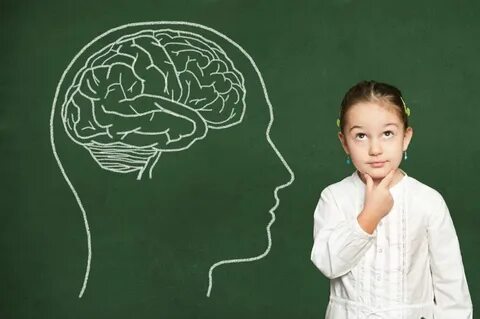 9. Не делайте поспешных выводов
Не думайте, что вы точно знаете, чего хочет ваш ребенок и как он себя чувствует в любой момент. Если ребенок ни на что не жалуется, вы можете предположить, что он счастлив. Или вы можете считать себя хорошими родителями только потому, что ребенок хорошо ведет себя на публике и не капризничает.
Когда вы делаете подобные предположения, вы перестаете понимать своего ребенка. Из-за этого вы можете совершать неправильные поступки по отношению к нему. Когда вы не уверены в том, что чувствует ребенок, просто спросите у него – и вы развеете все сомнения.
Не бойтесь трудностей
Понимание детской психологии может быть сложной задачей. Если у вас несколько детей, у каждого из них могут быть свои особенности психики.
Не стоит полагать, что психика всех детей устроена одинаково и что существует стиль воспитания, подходящий для всех. Изучение психологии вашего ребенка может быть долгим и утомительным процессом, но это очень важно для того, чтобы сформировать у него здоровую психику.
В завершение, прикрепляю несколько советов из книги  
Ю. Б. Гиппенрейтер «Общаться с ребенком. Как?»
Часто родители спрашивают: «Если я принимаю ребенка, значит ли это, что я не должна никогда на него сердиться?» Нет, не значит! Но существуют следующие правила:
Правило первое: Можно выражать свое недовольство отдельными действиями ребенка, но не ребенком в целом. 
Правило второе: Можно осуждать действия ребенка, но не его чувства, какими бы нежелательными и «непозволительными» они не были. Раз они у него возникли, значит, для этого есть основания. 
Правило третье: Недовольство действиями ребенка не должно быть систематическим, иначе оно перерастет в неприятие его. 
Как помогать ребенку.
 Если ребенку трудно, и он готов принять Вашу помощь, обязательно помогите ему. При этом соблюдая два простых правила :
    Правило первое: Возьмите на себя только то, что ребенок не может выполнить сам, остальное предоставьте ему самому. 
    Правило второе: По мере освоения ребенком новых действий постепенно передавайте их ему.
Принцип невмешательства. Не вмешивайтесь в дело, которым занят ребенок, если он не просит помощи.. Своим невмешательством Вы будете сообщать ему: «С тобой все в порядке! Ты, конечно, справишься!»
   На пути к самостоятельности Вашего ребенка: Постепенно, но неуклонно снимайте с себя заботу и ответственность за личные дела Вашего ребенка и передавайте их ему. 
 Позволяйте Вашему ребенку встречаться с отрицательными последствиями своих действий (или своего бездействия). Только тогда он будет взрослеть и становиться «сознательным». 
    И помните: Личность и способности ребенка развиваются только в той деятельности, которой он занимается по собственному желанию и с интересом!